Государственное автономное учреждение социального обслуживания «Реабилитационный центр для детей и подростков с ограниченными возможностями Министерства труда, занятости и социальной защиты Республики Татарстан «Умырзая» в Мензелинском муниципальном районе

Практика социальной реабилитации детей и подростков с ограниченными возможностями посредством использования виртуальных экскурсий в мобильный планетарий «Окно в виртуальный мир»
Автор практики:
Нуриева
Ильсина
Хайдаряновна
 
Социальный педагог
ГАУСО«Реабилитационный центр для детей и подростков с ограниченными возможностями Министерства труда, занятости и социальной защиты Республики Татарстан «Умырзая» в Мензелинском муниципальном районе
Этапы реализации практики
Результаты практики
В  реабилитационном центре открылась новая интеллектуальная площадка, способствующая организации досуга детей, их творческому развитию, приобретению коммуникативных навыков, помогающая родителям в воспитании детей.
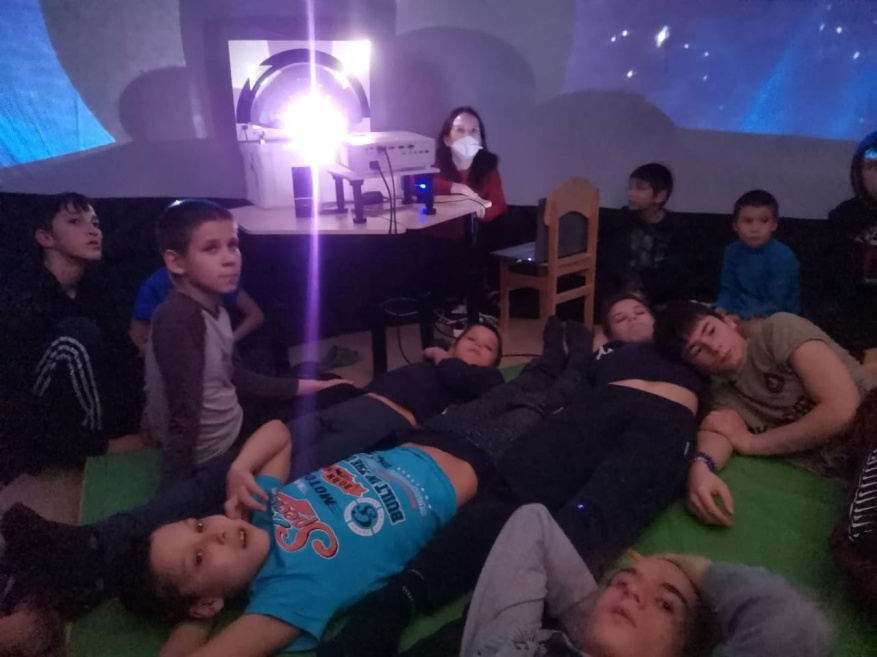 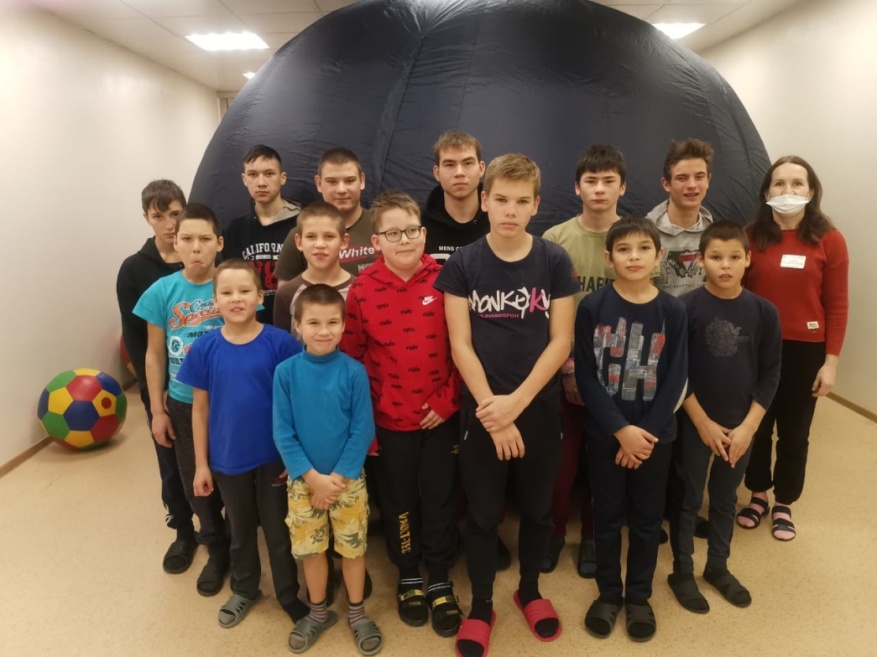 Результаты практики
Разработана Программа внедрения инновационной технологии «Виртуальные экскурсии в мобильный планетарий как форма социализации детей с ограниченными возможностями»
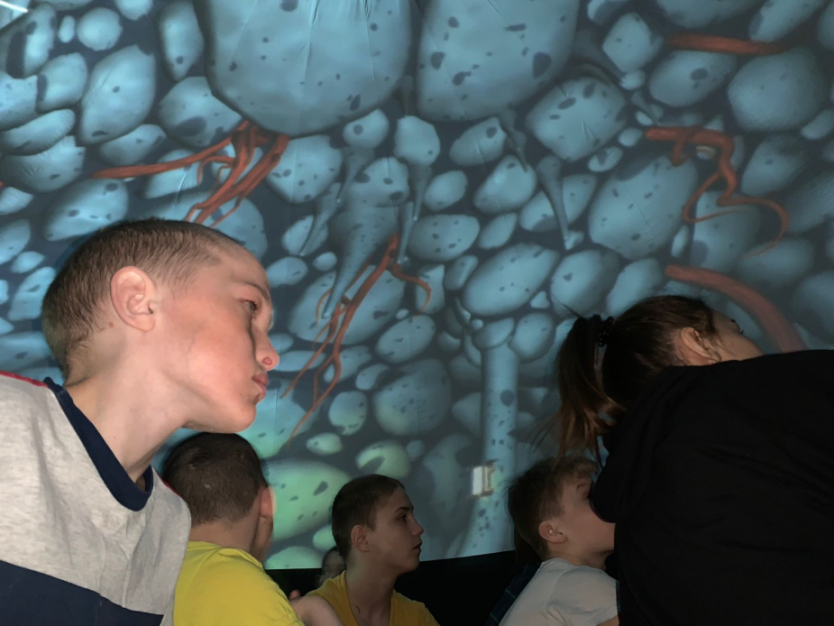 За период реализации практики достигнуты следующие результаты:
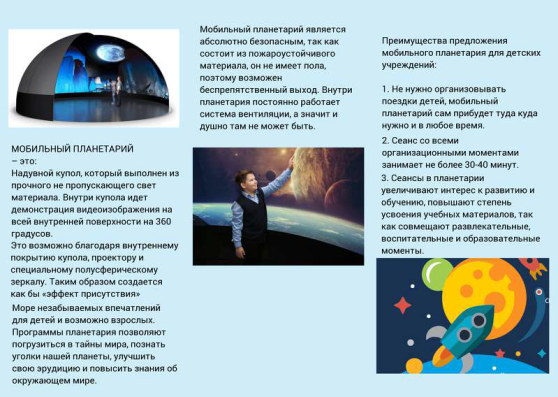 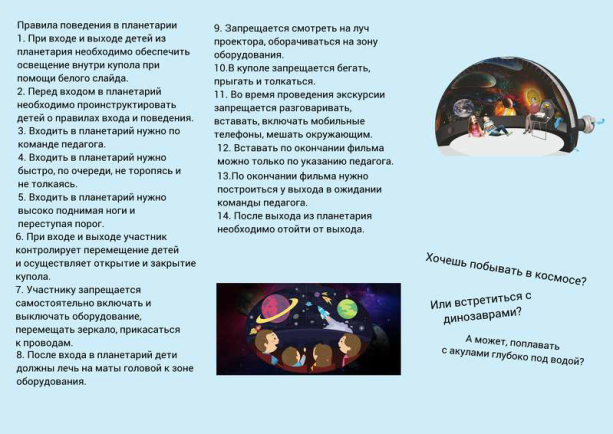 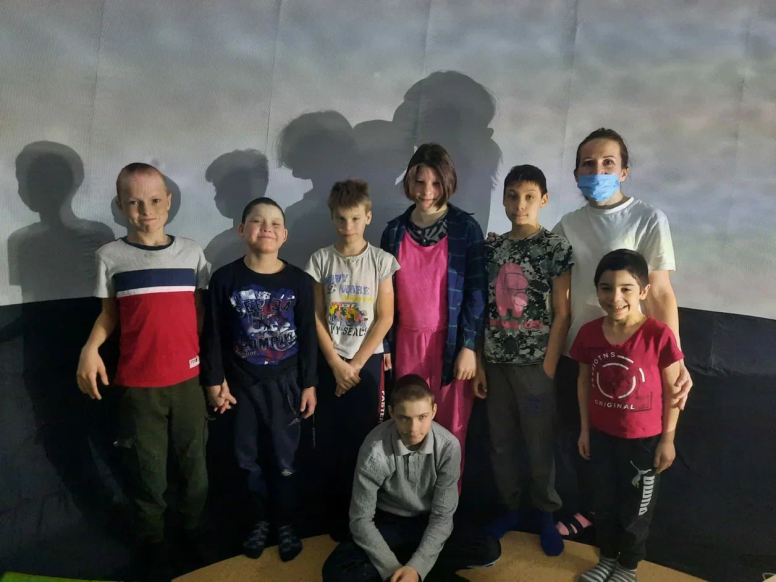 Экскурсии в мобильный планетарий
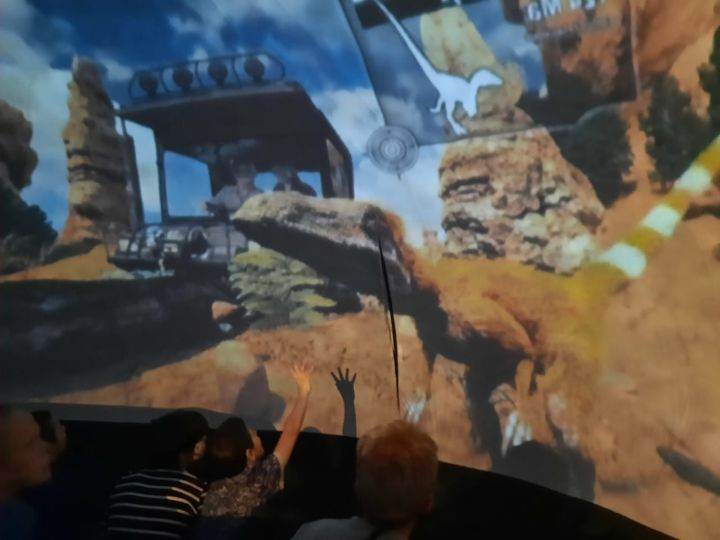 «Эпоха динозавров»
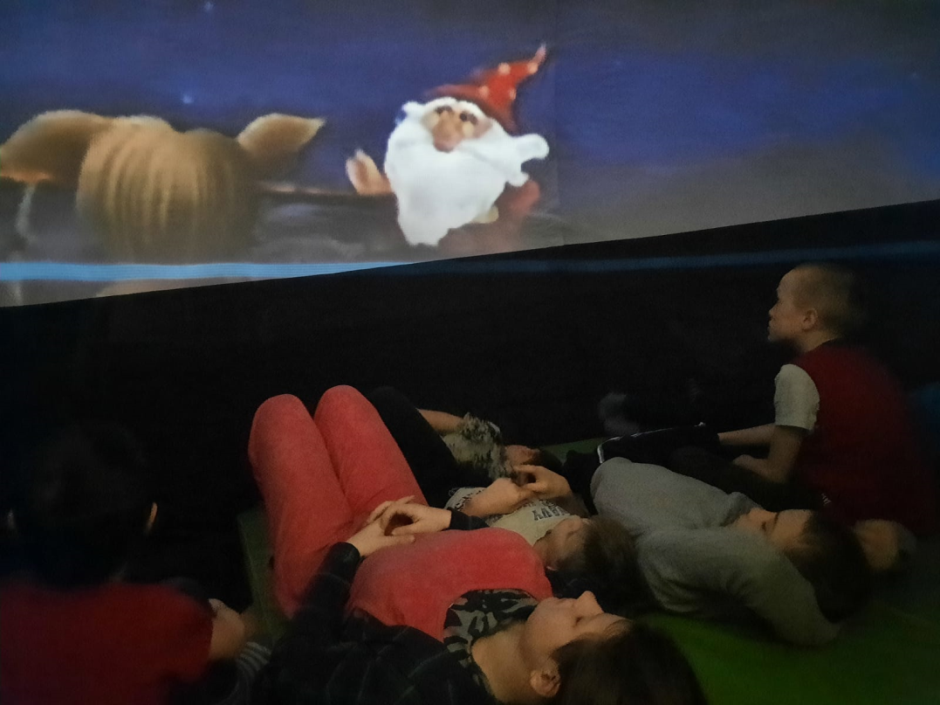 «Новогодние приключения Хрумки»
Творческие задания, мастер-классы
Изготовление коллажа «Зимняя фантазия»
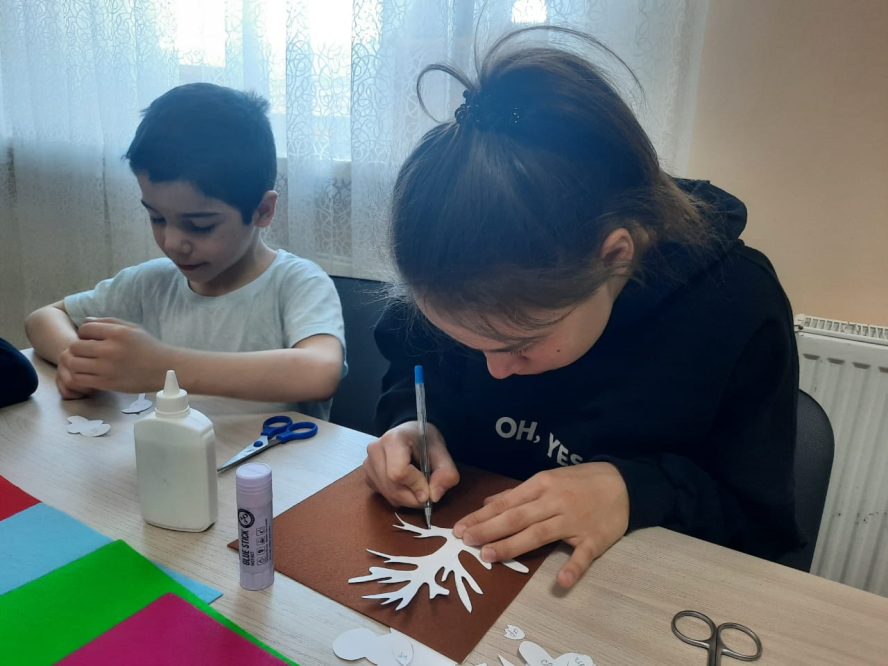 Мастер –класс «Изготовление поделки «Медуза»
Творческие задания, мастер-классы
Изготовление коллажа «Мир динозавров»
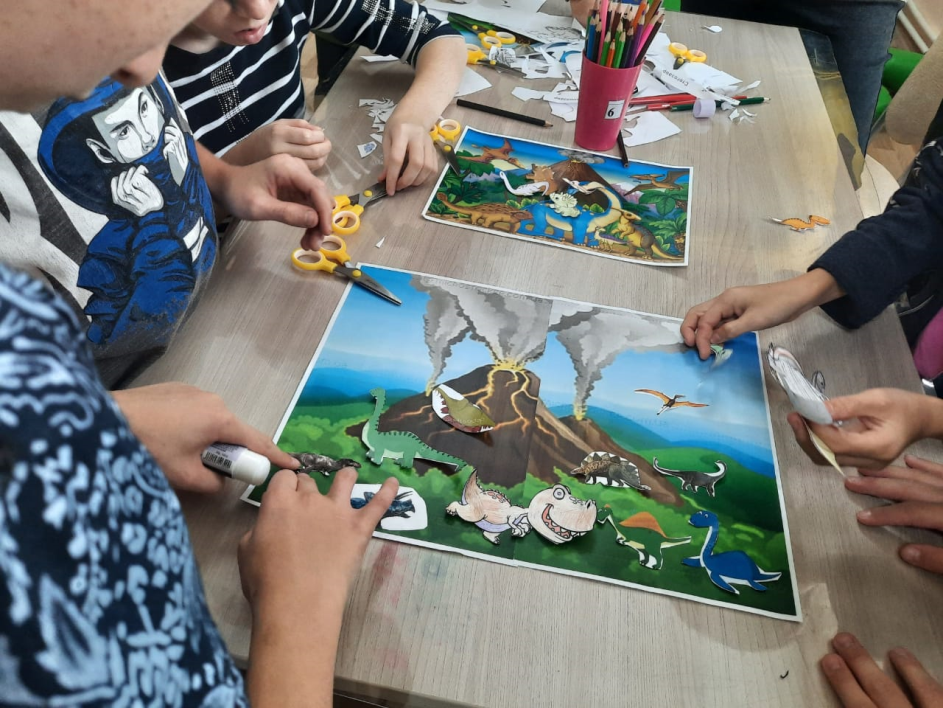 Описание влияния внедрения практики на повышение уровня жизни получателей социальных услуг
Реализация данной практики позволила реабилитантам, не покидая Центра, «побывать» в космосе, «опуститься» на морское дно, узнать о жизни динозавров и многое другое.
Захватывающие и зрелищные фильмы такие, как «Калуокахина», «Путешествие капельки», «Закат эпохи динозавров», с эффектом полного присутствия позволили "особенным" детям лучше усваивать информацию, легко воспринимать материал.
Помимо бесед по теме, просмотров фильмов  на занятиях детям  предлагались веселые творческие задания, мастер-классы, интеллектуальные игры.
В результате мероприятий, запланированных с использованием мобильного планетария,  расширился жизненный опыт детей, обогатился их чувственный мир, улучшилась эрудиция, ребята приобрели знания и новые впечатления. 
Информация о мобильном планетарии была подхвачена прессой. Тем самым была освещена еще одна доступная форма решения проблемы социализации детей с ограниченными возможностями.